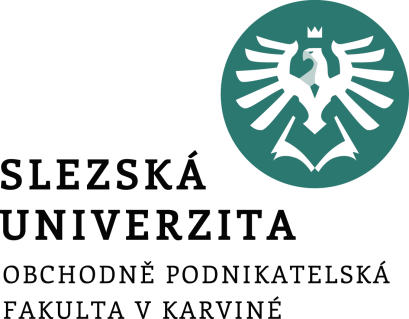 METODY ABSORPČNÍ KALKULACE
Ing. Markéta Šeligová, Ph.D.
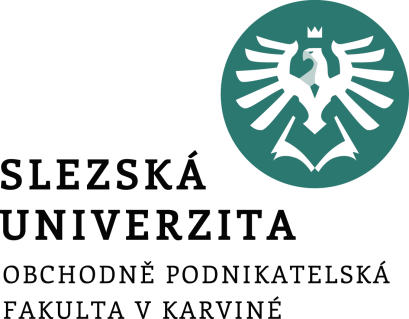 METODY ABSORPČNÍ KALKULACE – Přirážková metoda kalkulace
Ing. Markéta Šeligová, Ph.D.
Příklad
Firma vyrábí výrobek A v počtu 20 ks, výrobek B v počtu 15 ks a výrobek C v počtu 10 ks. 

Náklady na uvedený počet výrobků jsou dány v následující tabulce.
[Speaker Notes: csvukrs]
Příklad
Stanovte: 

náklady na jednotlivé výrobky metodou přirážkové kalkulace a

průměrné náklady.
[Speaker Notes: csvukrs]
Příklad
[Speaker Notes: csvukrs]
Řešení – ad) a
[Speaker Notes: csvukrs]
Řešení – ad) a -mezivýpočet
[Speaker Notes: csvukrs]
Řešení – ad) a -mezivýpočet
[Speaker Notes: csvukrs]
Řešení – ad) a -mezivýpočet
[Speaker Notes: csvukrs]
Řešení – ad) a -mezivýpočet
[Speaker Notes: csvukrs]
Řešení – ad) a -mezivýpočet
[Speaker Notes: csvukrs]
Řešení – ad) a -mezivýpočet
[Speaker Notes: csvukrs]
Řešení – ad) b
[Speaker Notes: csvukrs]
Děkuji za pozornost